Three Steps to Diabetes Prevention Planning for Employers
PROTECTING, MAINTAINING AND IMPROVING THE HEALTH OF ALL MINNESOTANS
Step 1
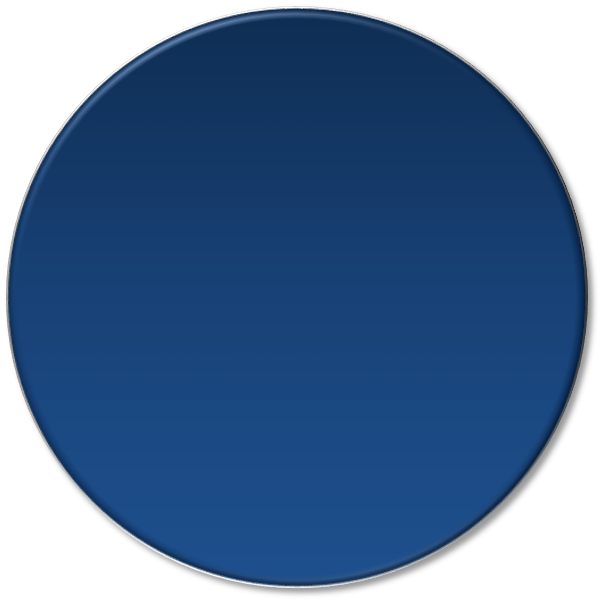 1
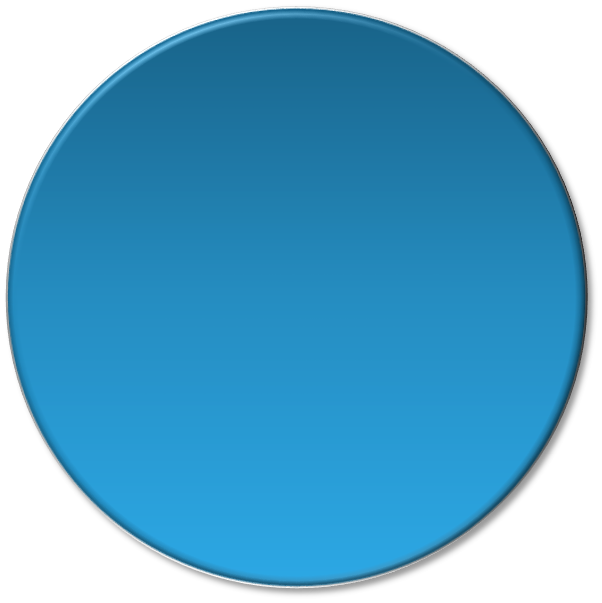 Secureleadershipbuy-in
PROTECTING, MAINTAINING AND IMPROVING THE HEALTH OF ALL MINNESOTANS
2
9/5/2019
[Speaker Notes: Getting leadership buy-in is crucial to program success. 
Communicate with your leadership about the diabetes epidemic and why its essential to prevent or delay the onset of type 2 diabetes among employees.]
Help your organization determine the potential cost of doing nothing
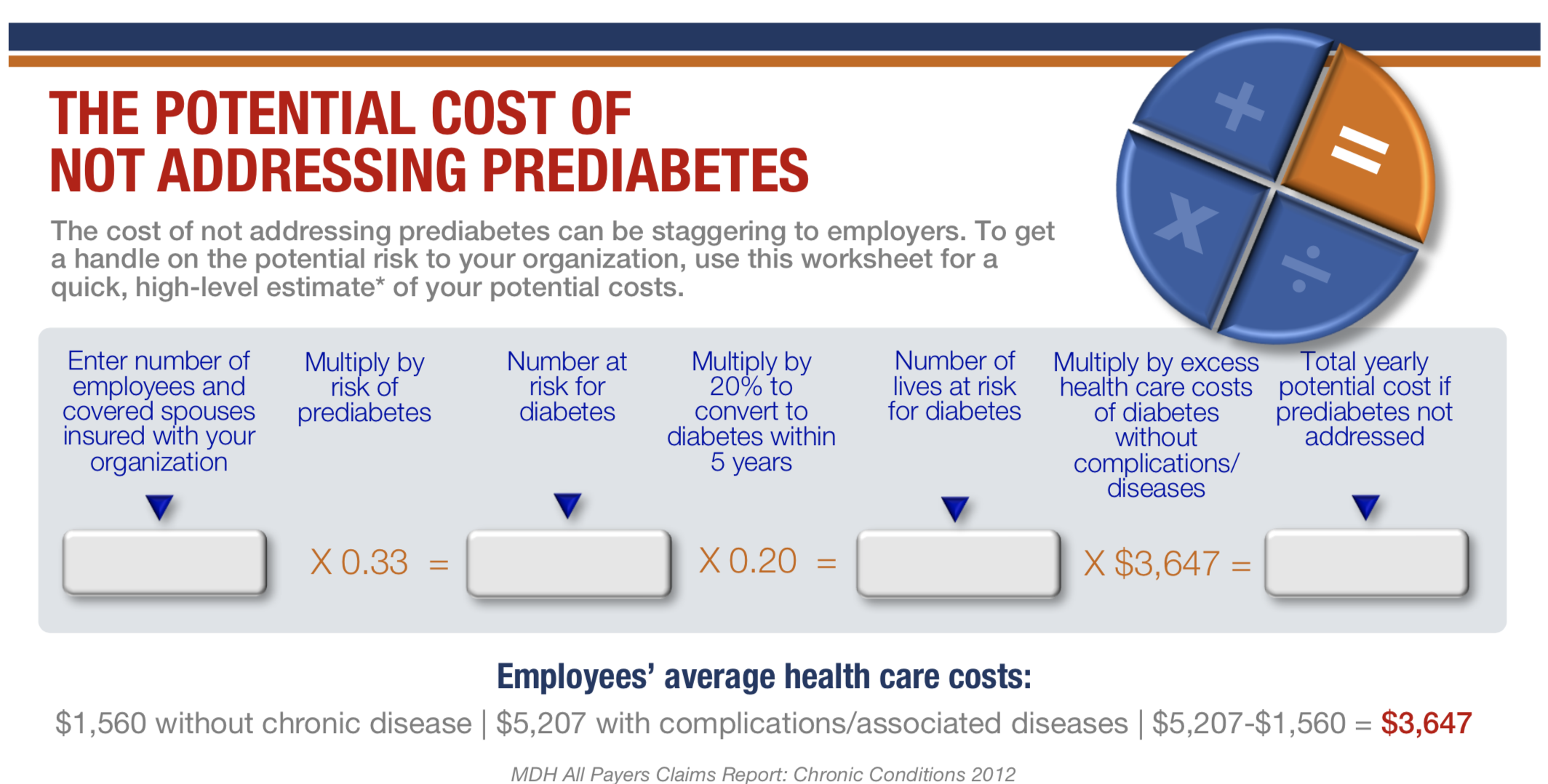 Minnesota All Payers Claims Report (www.health.state.mn.us/data/apcd/docs/20160127_chronicconditions.pdf)
PROTECTING, MAINTAINING AND IMPROVING THE HEALTH OF ALL MINNESOTANS
3
9/5/2019
[Speaker Notes: This is a quick way to see the potential future cost of diabetes in your workplace. If you have actual claims and pharmaceutical cost data, this may be compelling data to share with leadership.

https://www.health.state.mn.us/data/apcd/docs/20160127_chronicconditions.pdf]
Step 2
2
Determineyour options foroffering DPP inthe workplace
PROTECTING, MAINTAINING AND IMPROVING THE HEALTH OF ALL MINNESOTANS
4
9/5/2019
[Speaker Notes: The next step is to determine your options for offering DPP in the workplace. 

There are mobile, clinical, community and onsite options. 
.]
Match the needs of your diverse population
Consider:
Gender mix 
 Average age of your population
 Ethnicities and diversity of your population
PROTECTING, MAINTAINING AND IMPROVING THE HEALTH OF ALL MINNESOTANS
5
9/5/2019
[Speaker Notes: There are a wide range of DPP programs offered that consider gender and age as well as language needs for your population. Consider the ways you currently tailor training for your employee population when choosing a vendor.]
Questions to ask brokers and health plans
Is the DPP available to members as a covered benefit?
What are the components of the available program (e.g., community, digital/online, workplace)?
How do I start?
How do you help  promote and educate about the DPP?
How do you measure and report progress?
PROTECTING, MAINTAINING AND IMPROVING THE HEALTH OF ALL MINNESOTANS
6
9/5/2019
[Speaker Notes: Several of Minnesota’s major health plans offer a preferred vendor for their self-insured clients and in many cases, their fully ensured clients over 50 covered lives. Consult your broker or health plan account manager for your options.]
Step 3
3
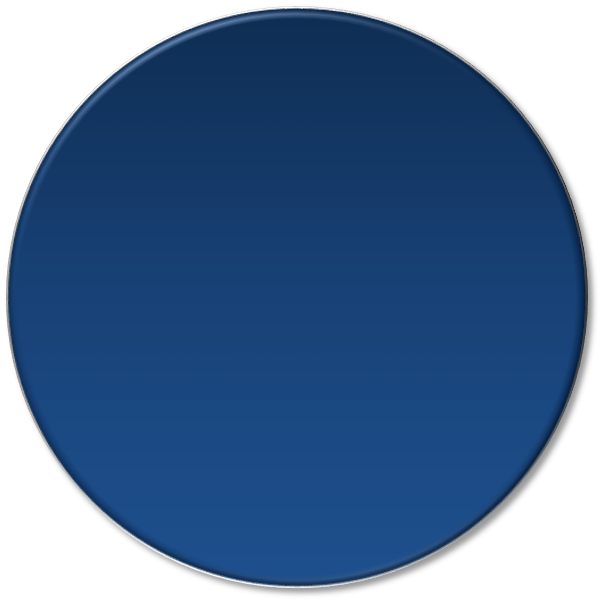 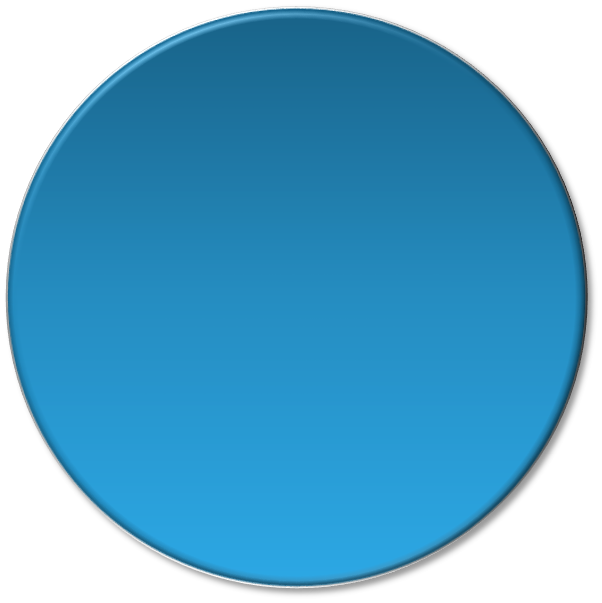 Develop astrategy andimplementationplan to introduceDPP in your
workplace
PROTECTING, MAINTAINING AND IMPROVING THE HEALTH OF ALL MINNESOTANS
7
9/5/2019
[Speaker Notes: Third, we suggest developing a strategy and implementation plan for offering DPP in the workplace if your DPP provider does not offer this service. A promotional plan and timeline for roll out is critical to introduce this topic to your employees.

Consult your provider for their implementation plan.]
MDH is here for you
Connecting employers to resources 
Connecting employers to vendor solutions
Assisting with ongoing planning and support
Determining your options for offering the DPP (and related costs)
Identifying DPP providers in your community
Developing a strategy and implementation plan for offering DPP in the workplace
PROTECTING, MAINTAINING AND IMPROVING THE HEALTH OF ALL MINNESOTANS
8
9/5/2019
[Speaker Notes: If you have questions or comments, please call us to learn more about the DPP.]
Let’s get started!
Here’s what I, AS AN EMPLOYER, will do to help prevent type 2 diabetes:
 
I will make the prediabetes self-test available to employees (and communicate regularly with them about prediabetes)
I will offer the DPP at the worksite
I will offer and promote an online DPP
I will meet with senior leadership by [DATE] to determine how our organization will actively contribute to preventing diabetes among our workforce
I will connect with providers about offering and/or promoting the DPP
I’d like to learn more and will follow up with MDH
PROTECTING, MAINTAINING AND IMPROVING THE HEALTH OF ALL MINNESOTANS
9
9/5/2019
[Speaker Notes: If you have questions or comments, please call us to learn more about the DPP.]
Thank you for doing your part to reverse the diabetes epidemic!